Find the direction of the induced magnetic field given the following change in magnetic field strength.
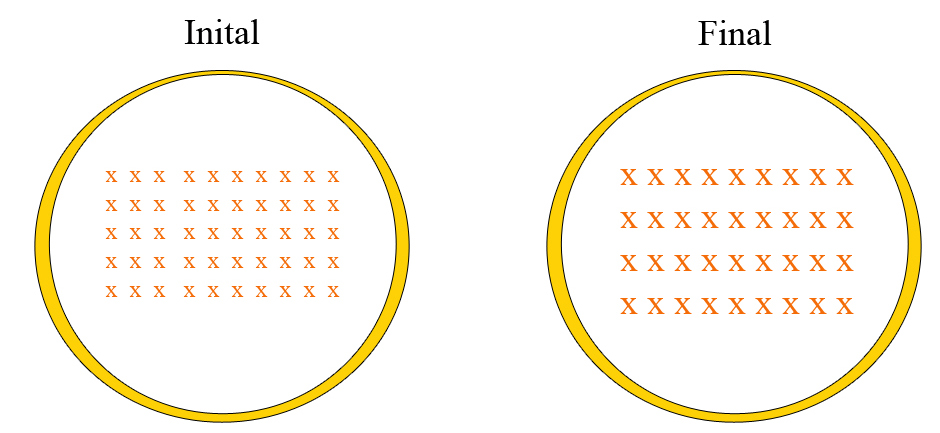 Into the page
Out of the page
Find the direction the current in the coil given the following change in magnetic field.
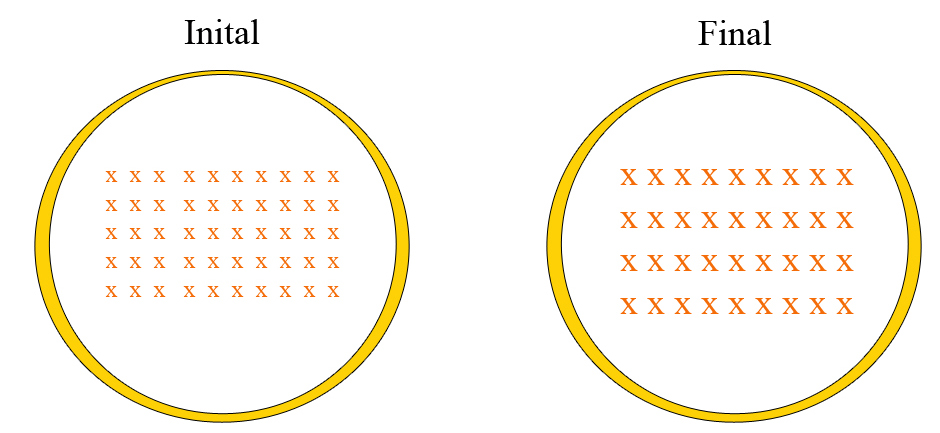 Clockwise
Counter-clockwise
No current is present
A conducting rod (black) in a magnetic field (orange) is moving with velocity v (red).  Find the direction of the force the magnetic field exerts on the bar.
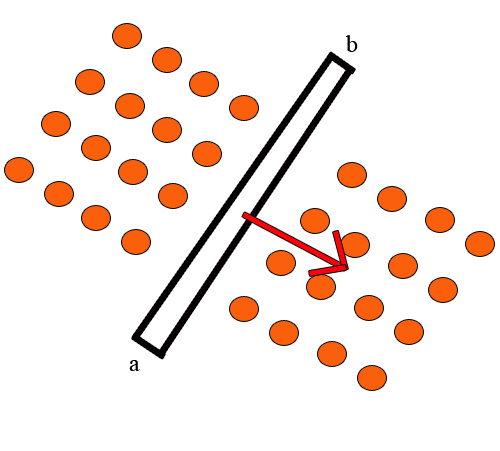 From a to b
From b to a
Out of the picture
Into the picture
A conducting rod (black) in a magnetic field (orange) is moving with velocity (red) and the direction of the force the magnetic field exerts on the bar points towards a (pink).  What  direction is the electric field on the conducting rod?
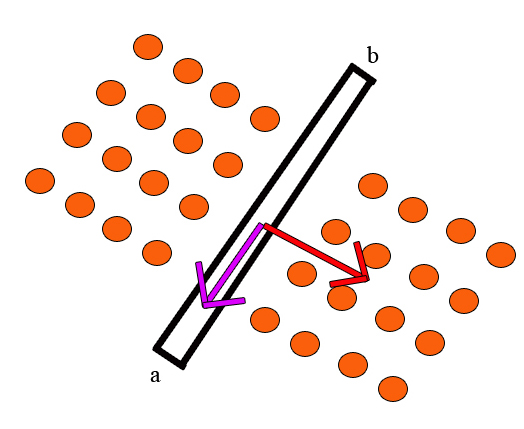 From a to b
From b to a
Out of the picture
Into the picture
Find the direction the magnetic field in the coil given that the current moves from a to b.
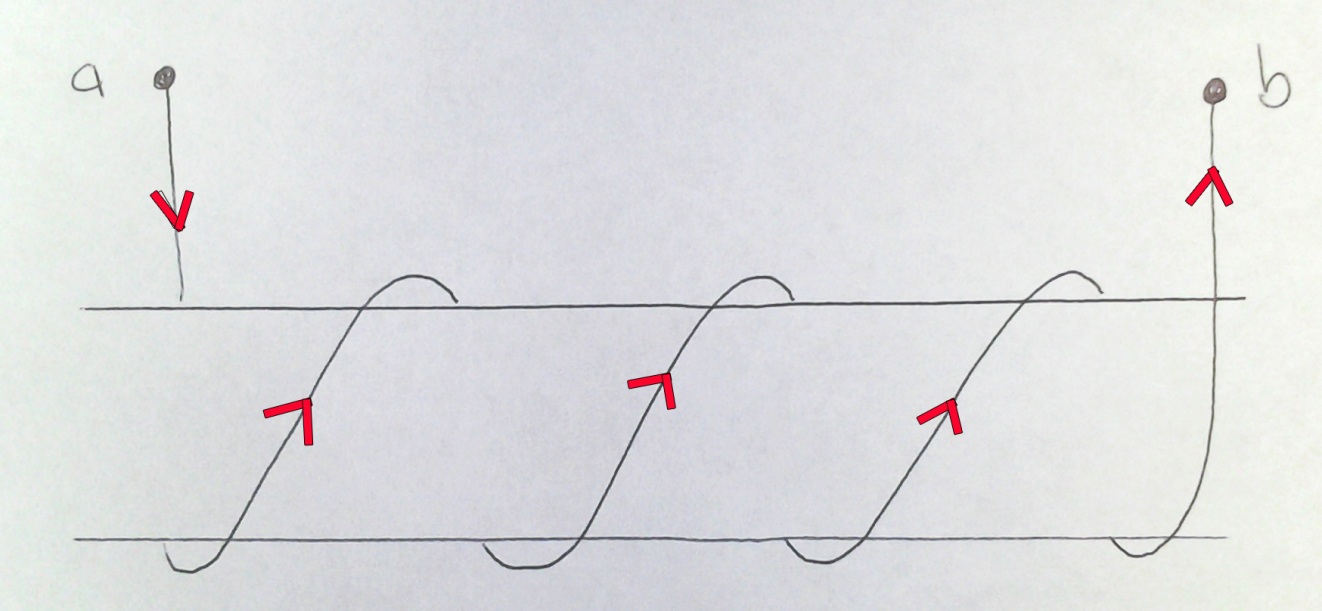 To the left
To the right
Down
Up
Into the page
Out of the page